Apollo
Rebecca Bires  |  Scott Brown  |  Scott Eckert  |  Jordan Huey  |  Helen Leenhouts  |  Andrew Levy  |  Jeffrey Loeb  |  Patrick Vogel
Apollo
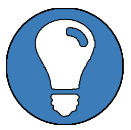 Lighting/Electrical
Energy Producing Measures
Solar Panels on the Roof 
REC 215 AE-US - 3’x5’
About 650 Panels fit on this roof

Summer: 325-520kW per day*
Winter: 163-390kW per day*
	*Depending on cloud cover

100% South Facing at a vertical angle of 10◦-20◦
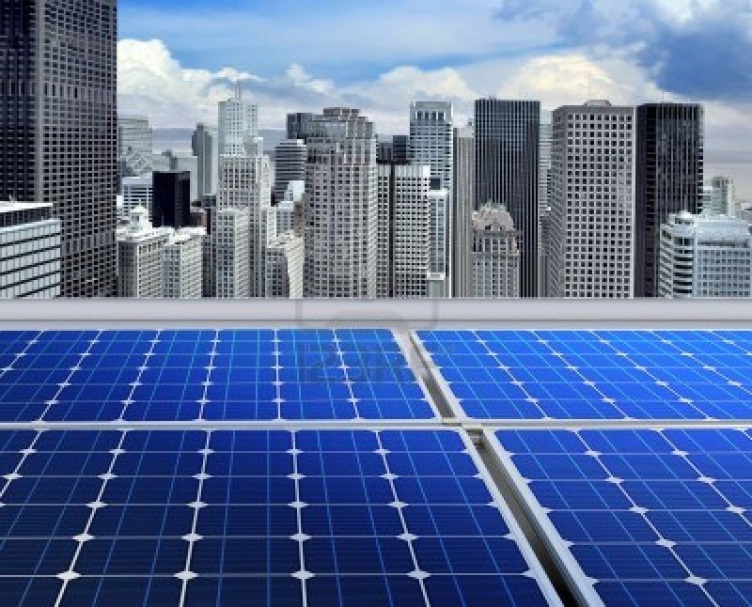 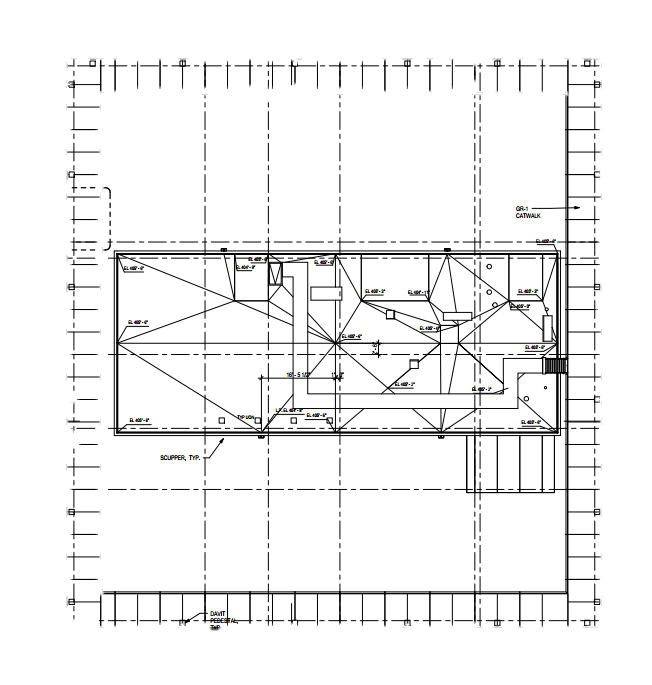 Photovoltaic Glazing on Upper Floors

Architecturally integrated for seamless design
Amount of energy produced will depend on area of PV Glazing
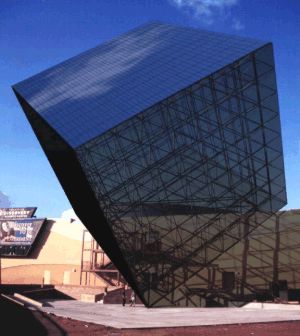 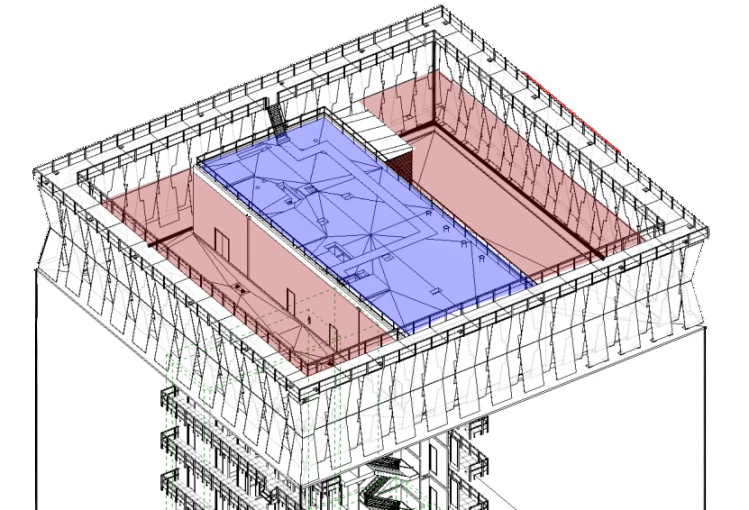 Lighting/Electrical  |  Mechanical  |  Structural  |  Construction
Apollo
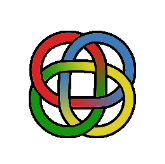 Integration
Effects of Solar System
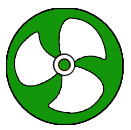 Mechanical
Coordinate to ensure roof  will be stable/strong enough
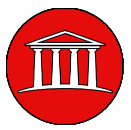 Structural
Added schedule time for installation
Limited roof access once installed
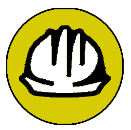 Construction
Coordinate with cogeneration mechanical rooms on roof
Glazing changes will effect solar heat gain
Lighting/Electrical  |  Mechanical  |  Structural  |  Construction
Apollo
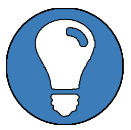 Lighting/Electrical
Translucent Partitions
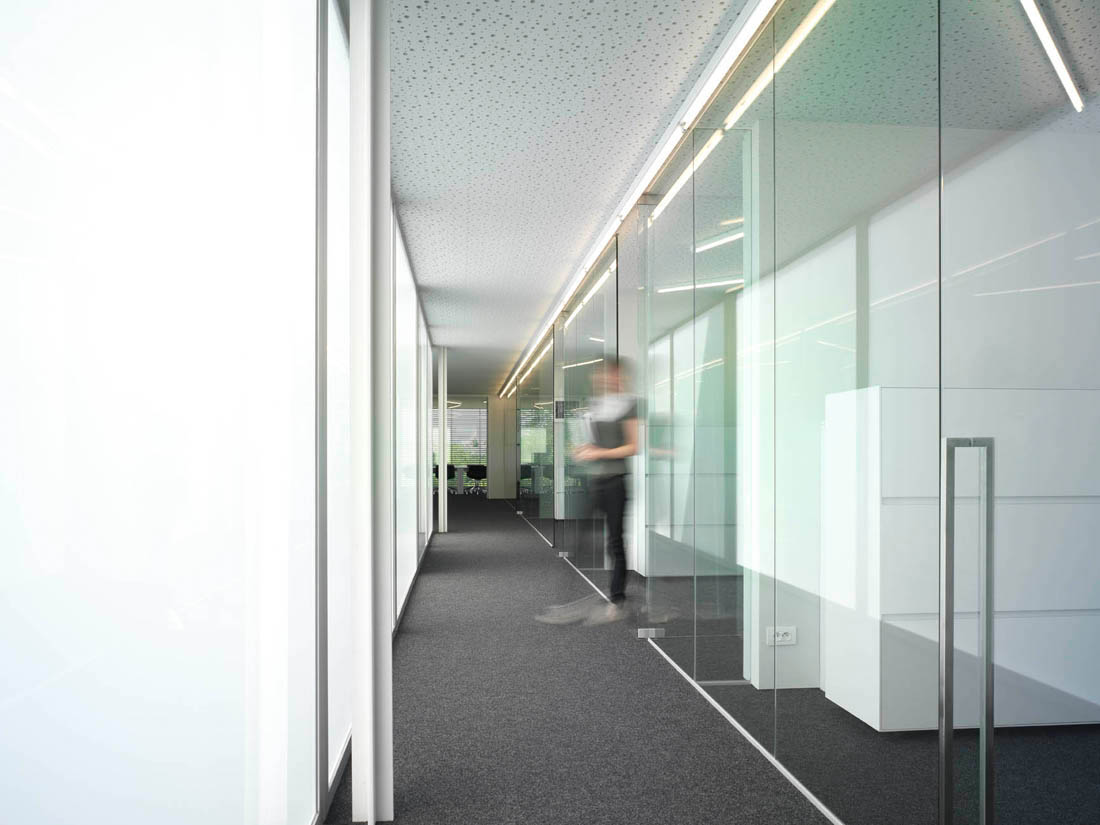 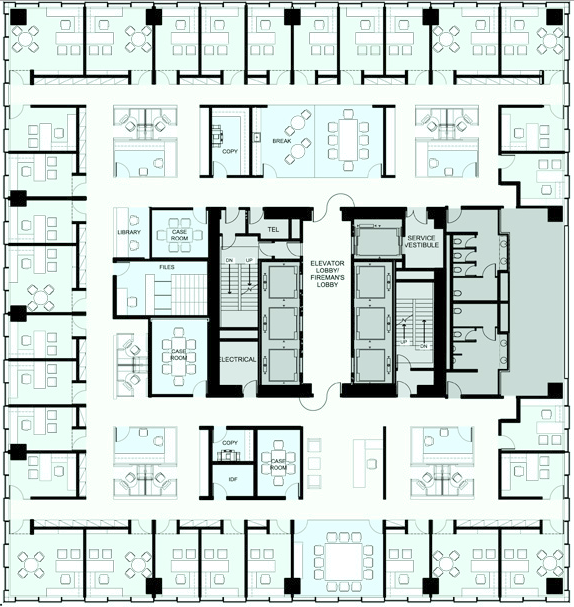 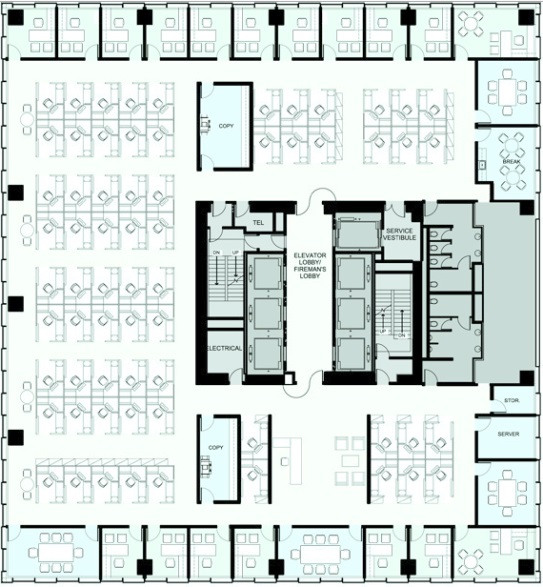 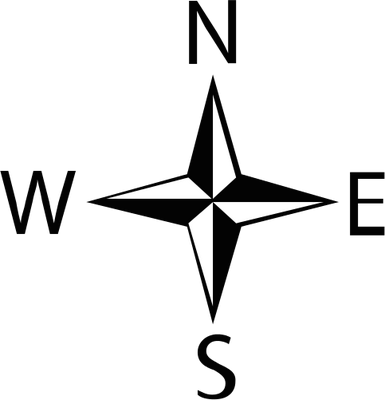 Lighting/Electrical  |  Mechanical  |  Structural  |  Construction
Apollo
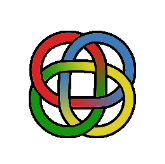 Integration
Effects of Glass Partitions
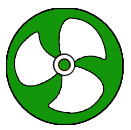 Mechanical
Weight of glass partitions should be considered
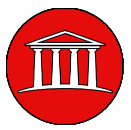 Structural
Schedule decrease, easy installation
Quick drop off time
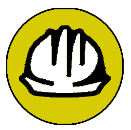 Construction
Coordinate with building energy modeling to accurately measure heat gain/loss between rooms
Lighting/Electrical  |  Mechanical  |  Structural  |  Construction
Apollo
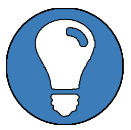 Lighting/Electrical
Energy Saving Measures
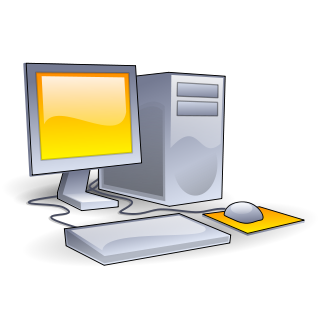 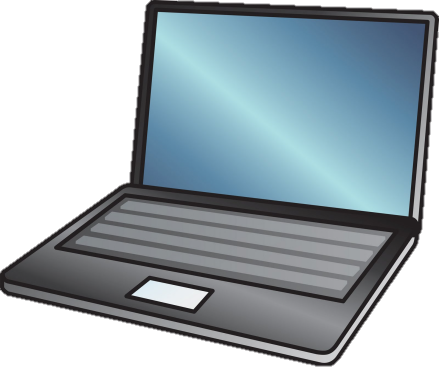 10 W
44 kW-hr/year
113 W
495 kW-hr/year
Lighting/Electrical  |  Mechanical  |  Structural  |  Construction
Apollo
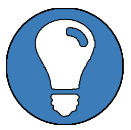 Lighting/Electrical
Energy Saving Measures
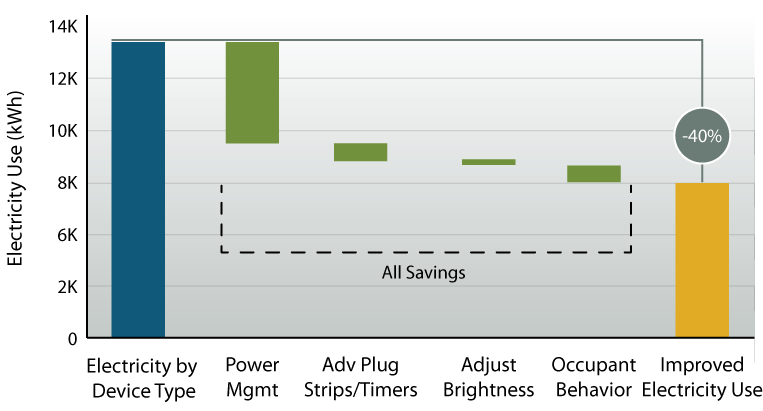 ecova: Commercial Office Plug Load Savings and Assessment; December 2011
Lighting/Electrical  |  Mechanical  |  Structural  |  Construction
Apollo
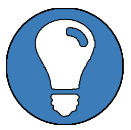 Lighting/Electrical
Energy Saving Measures
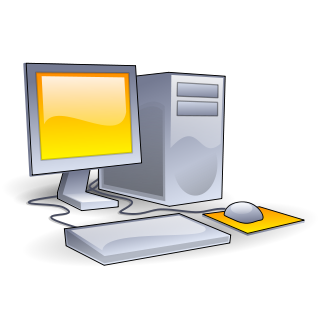 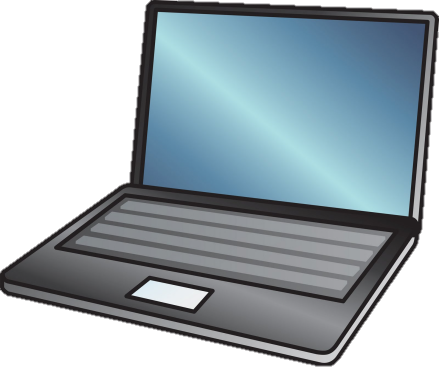 10 W
44 kW-hr/year
113 W
495 kW-hr/year
26 kW-hr/year
85 Computers per floor
39,865 Kw-hr saved
$ 9,089 saved per floor
$227,230 potential savings
Lighting/Electrical  |  Mechanical  |  Structural  |  Construction
Apollo
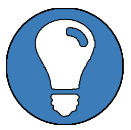 Lighting/Electrical
Energy Saving Measures
Design to 75% Code Mandated LPD
~ 0.65 watts/sf
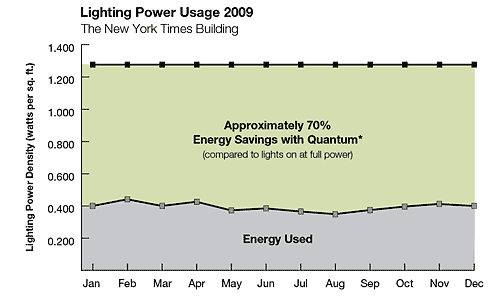 Progressive energy controls system
Lighting/Electrical  |  Mechanical  |  Structural  |  Construction
[Speaker Notes: Most of the code will lead to a lot of coordination]
Apollo
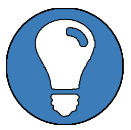 Lighting/Electrical
Energy Saving Measures
San Francisco
New York
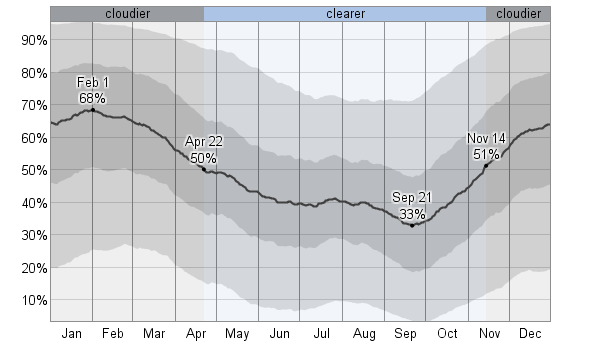 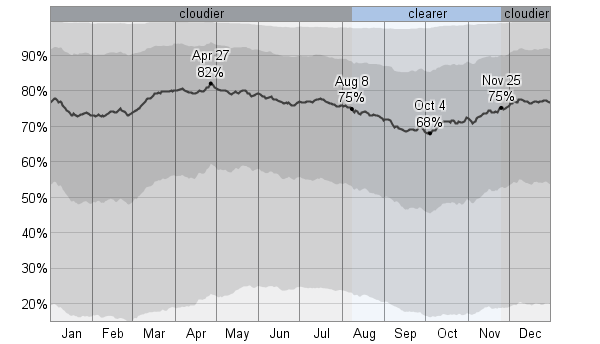 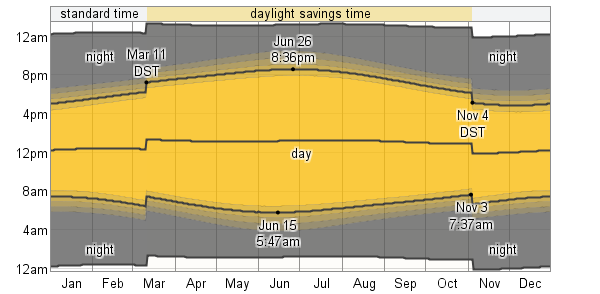 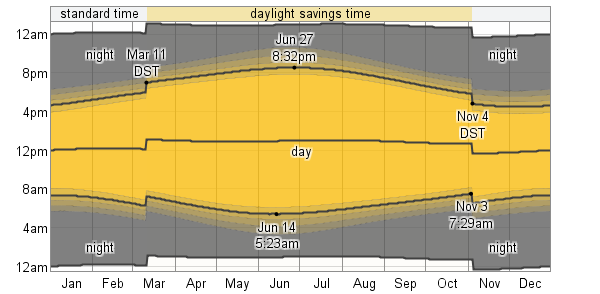 Apollo
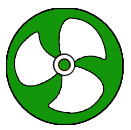 Mechanical
Design Strategy
Lifecycle (Years)
Architecture (Site, Mass, Orientation)
100-500
LOW
Building Envelope (Façade, Roof)
50
MEP (Passive climate control, equipment)
Cost of Maintenance and Operation
30
Alternative Energy Sources (Fuel Cells, PV, Solar)
HIGH
5
Lighting/Electrical  |  Mechanical  |  Structural  |  Construction
Apollo
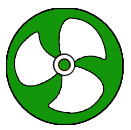 Mechanical
Façade Analysis
Lighting/Electrical  |  Mechanical  |  Structural  |  Construction
Apollo
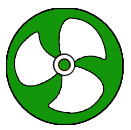 Mechanical
Simulated Environment
Summer:	Exhaust cooler air to the air gap
Winter: 	Exhaust heated air to the air gap 
Goal:	Create an artificial/simulated environment to retard heat transfer while using 	conditioned air that would normally be exhausted
Challenges:	Humidity and complicated control scheme
Lighting/Electrical  |  Mechanical  |  Structural  |  Construction
Apollo
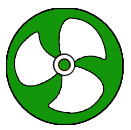 Mechanical
Simulated Environment
Summer:	Exhaust cooler air to the air gap
Winter: 	Exhaust heated air to the air gap 
Goal:	Create an artificial/simulated environment to retard heat transfer while using 	conditioned air that would normally be exhausted
Challenges:	Humidity and complicated control scheme
Lighting/Electrical  |  Mechanical  |  Structural  |  Construction
[Speaker Notes: Winter heat loss is a lot more drastic because the temperatures are so much further away from the conditioned space temps. In the summer the OA is close to the conditioned air]
Apollo
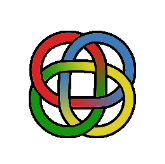 Integration
Effects of Double Facade
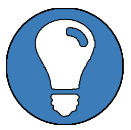 Lighting/Electrical
Increase loads
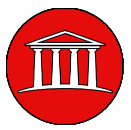 Structural
Schedule increase
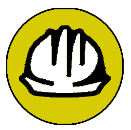 Construction
Shading coefficient
Lighting/Electrical  |  Mechanical  |  Structural  |  Construction
[Speaker Notes: Structural = 
Electrical = wiring moved to under the floor
Construction = scheduling affects, a lot of supervision

Double facade  
Structural =]
Apollo
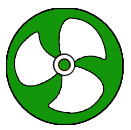 Mechanical
Underfloor air distribution
<1% of office market in 1995 to 6% in 2004

PROS
	No “short cycling” of air
	Ease of renovation
	Better air quality
	If done right, same price
	Floor-to-floor height can be reduced by 6-12 inches

CONS
	Designers, owners, tenants unfamiliar
	Some designed recently are performing poorly
	Too quiet
	Need to find experienced installer
Lighting/Electrical  |  Mechanical  |  Structural  |  Construction
Apollo
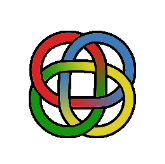 Integration
Effects of Underfloor System
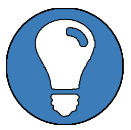 Lighting/Electrical
Localized movement during earthquake must be examined
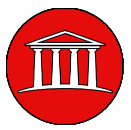 Structural
Schedule increase
Find Specialist
More supervision will be needed
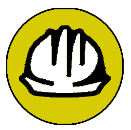 Construction
Data/cable moved to under the floor
Lighting/Electrical  |  Mechanical  |  Structural  |  Construction
[Speaker Notes: Structural = 
Electrical = wiring moved to under the floor
Construction = scheduling affects, a lot of supervision

Double facade  
Structural =]
Apollo
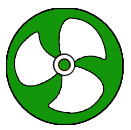 Mechanical
Natural Ventilation
Use pressure differences to move air

Pros
Reduce energy consumption

Cons
Best in hot, dry climates
Does not remove humidity from the air
Does not remove outside contaminants
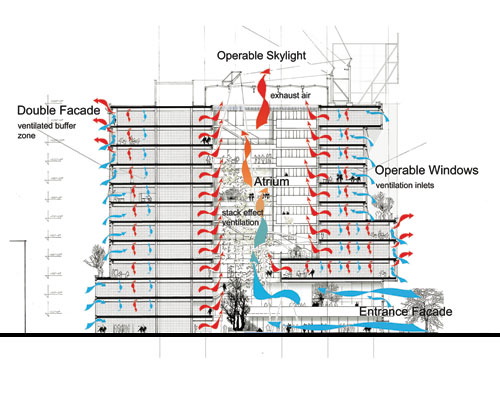 Lighting/Electrical  |  Mechanical  |  Structural  |  Construction
Apollo
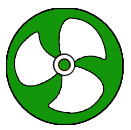 Mechanical
Cogeneration
Benefits
	Cost savings for host facility/customer
	Partially independent from utility grid
	Environmental benefits
	Incentive programs (Self Generation Incentive Program “SGIP”)
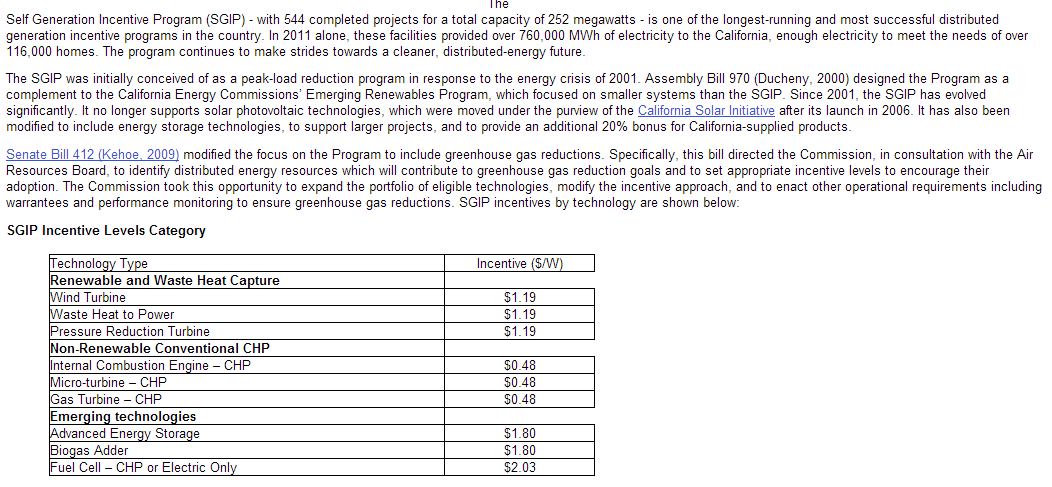 Lighting/Electrical  |  Mechanical  |  Structural  |  Construction
Apollo
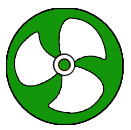 Mechanical
Cogeneration Case Study
201 Mission Street 					350 Mission Street
Building Type:			Office			Office
Floor Area:				490,000 SF			480,000 SF
System Size:			x2 375 kW 		-
Annual Electricity Supply		40%			-
Annual Steam Demand		90%			-
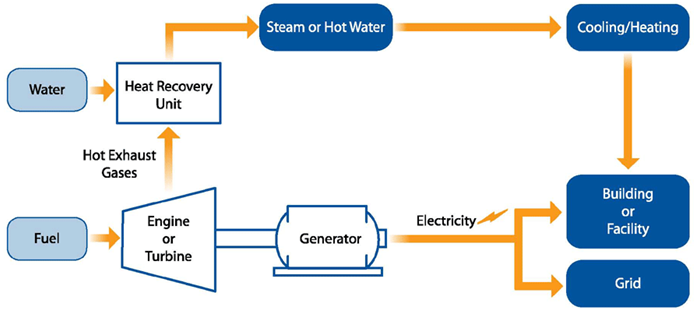 Lighting/Electrical  |  Mechanical  |  Structural  |  Construction
Apollo
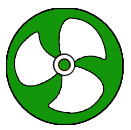 Mechanical
CHP Cost Benefit
Typical CHP output: 125kWh per Mcf

Source		Unit Price		Cost
Electricity:		$.126/kWh		$15.75	
Natural Gas:	$7.13/Mcf		$7.13

(Note: Doesn’t take into consideration additional benefits such as waste heat recycling)
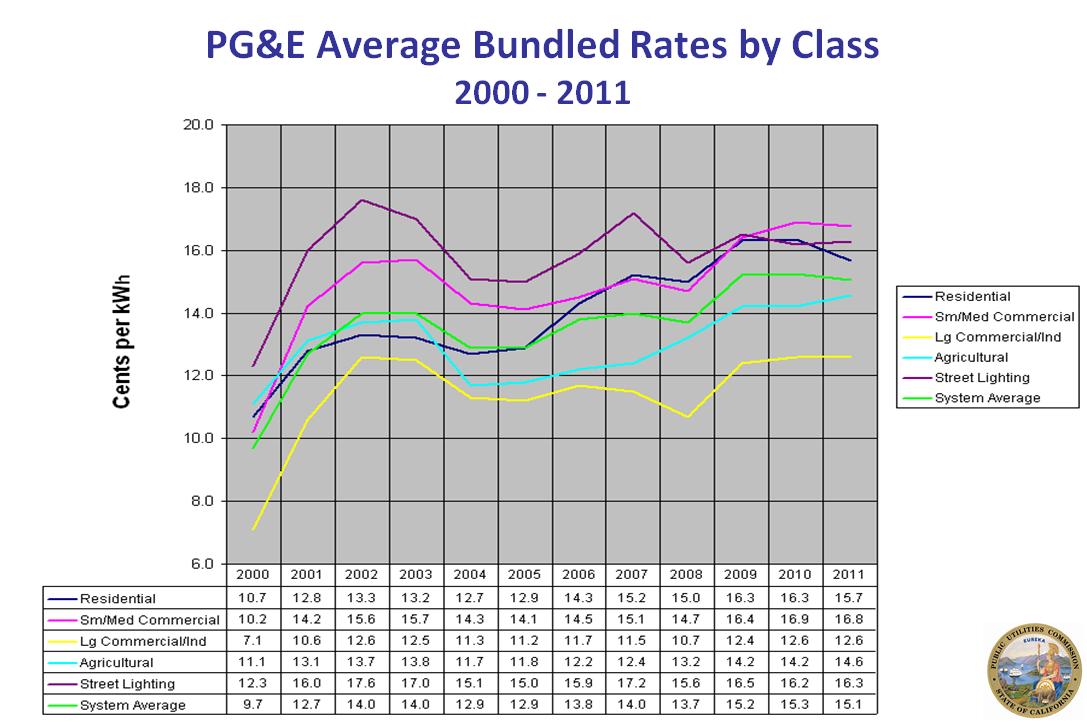 Lighting/Electrical  |  Mechanical  |  Structural  |  Construction
Apollo
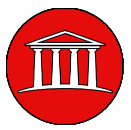 Structural
Initial Ideas
Keep Concrete structure and add stiffness where required to control drift 
Base Isolation
Fluid Viscous Dampers
Steel Plate Shear Walls
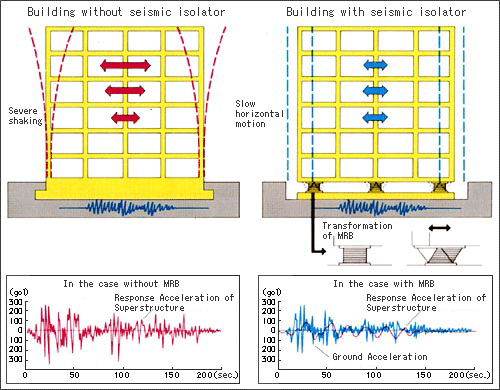 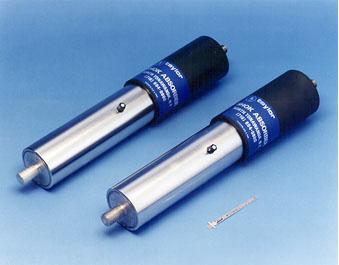 Lighting/Electrical  |  Mechanical  |  Structural  |  Construction
Apollo
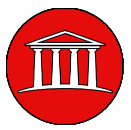 Structural
After Meeting
Eliminated Ideas:
Keeping Concrete structure
Base Isolation


Ideas Worth More Consideration:
Steel Plate Shear Walls
Fluid Viscous Dampers
Dampers with Outriggers
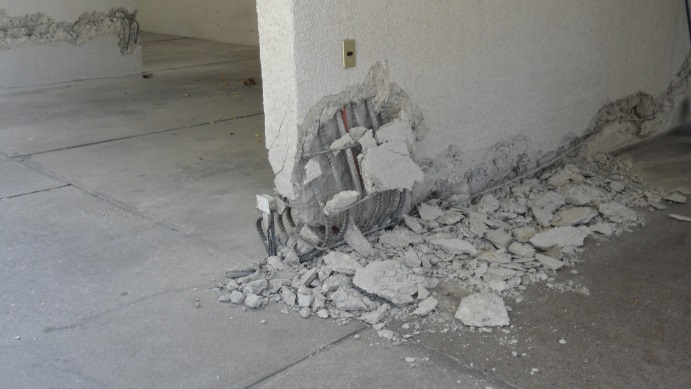 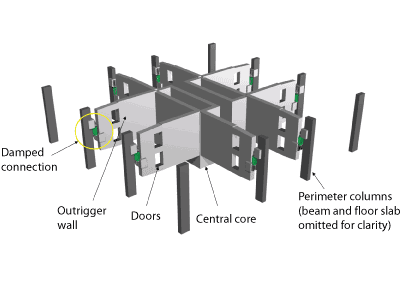 Lighting/Electrical  |  Mechanical  |  Structural  |  Construction
Apollo
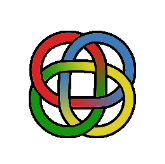 Integration
Effects Of Ideas
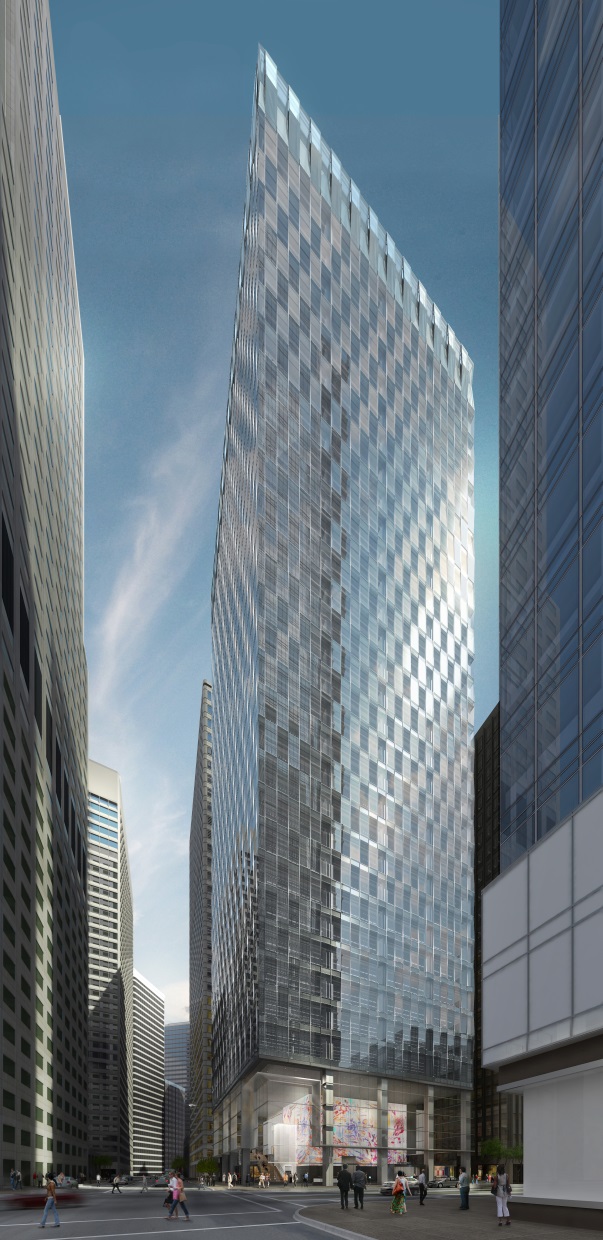 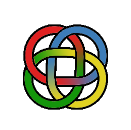 All Options
Heavy integration with systems
Increased modularization
Schedule decrease
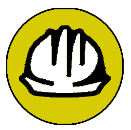 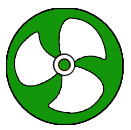 Construction
Mechanical
Building height will increase
Possible floor plan change
Possible façade changes
Lighting/Electrical  |  Mechanical  |  Structural  |  Construction
Apollo
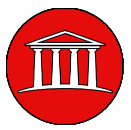 Structural
Steel Plate Shear Walls
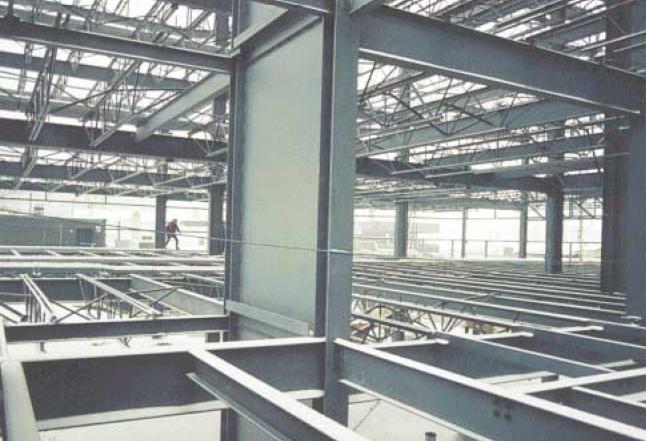 Large energy dissipation
Very stiff
Ability to assemble off site
Opens up space 
Ability to replace
Time and Cost
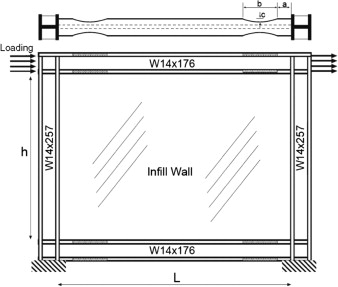 Lighting/Electrical  |  Mechanical  |  Structural  |  Construction
Apollo
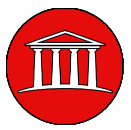 Structural
Fluid Viscous Dampers
Adds 20-30 percent damping to structure
Drift Limit
Lifetime Cost
Flexibility of configuration 
Range of Sizes
Load Paths
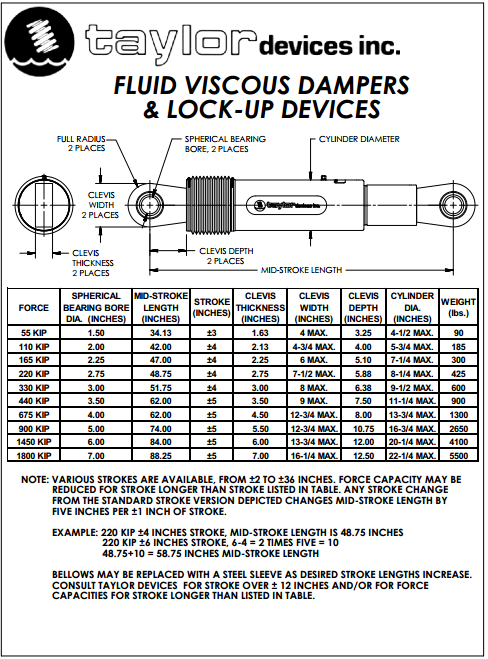 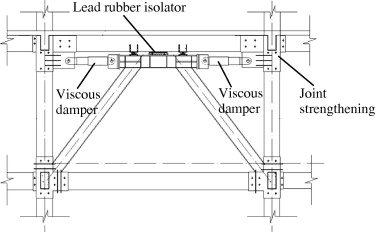 Lighting/Electrical  |  Mechanical  |  Structural  |  Construction
[Speaker Notes: Load paths are critical 
Lifetime cost – Might be expensive at first but they never need replacing 
Size range – use picture]
Apollo
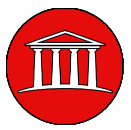 Structural
Damped Outriggers
Decrease overturning moment 
Reduces column size
Use of outrigger can be concealed
Adds redundancy to our passive system
Our size Building will only need one outrigger
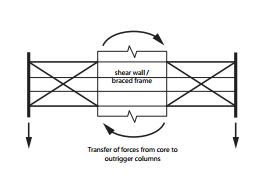 Lighting/Electrical  |  Mechanical  |  Structural  |  Construction
[Speaker Notes: Decrease OTM by increasing the use of the building footprint]
Apollo
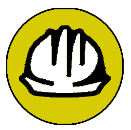 Construction
Metro System
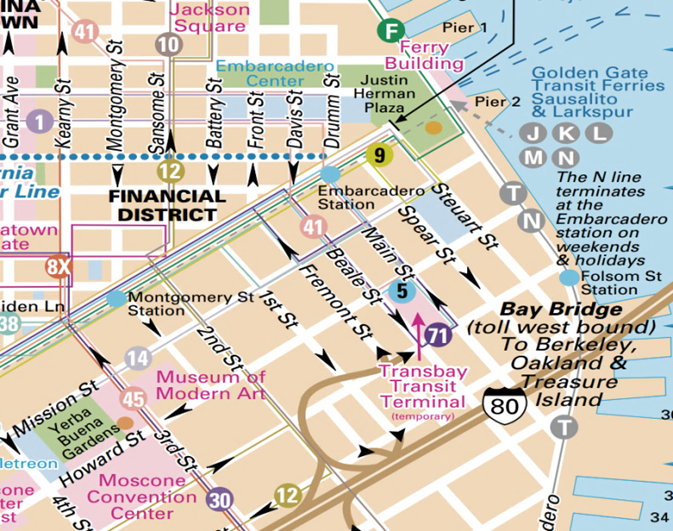 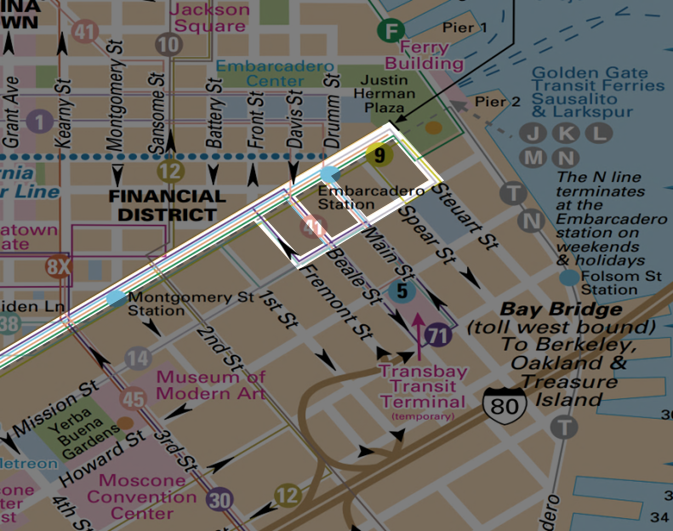 Lighting/Electrical  |  Mechanical  |  Structural  |  Construction
Apollo
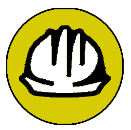 Construction
Site Constraints
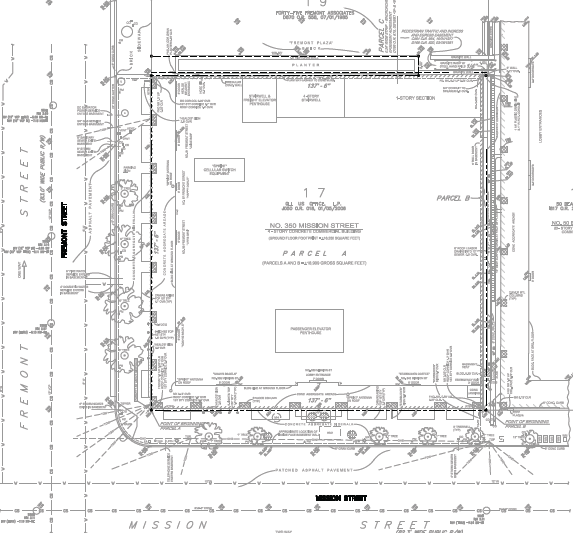 Lighting/Electrical  |  Mechanical  |  Structural  |  Construction
Apollo
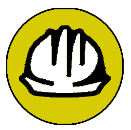 Construction
Dewatering System
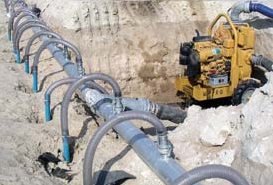 Design groundwater level at Elevation -3ft
Excavation to extend at Elevation -52ft
Maintain at least 3ft below planned max. excavation
Performance: Number, Depth, Position of wells, & Rate of pump
Cost for disposing water into City’s wastewater system
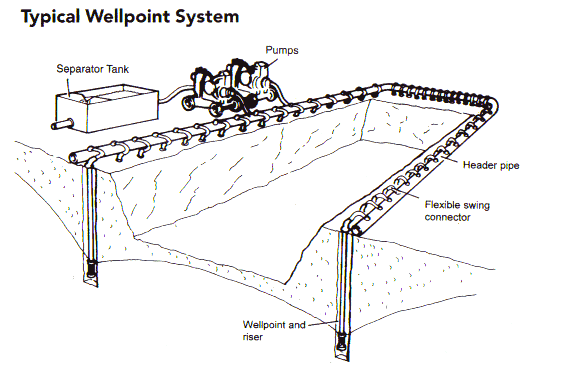 Lighting/Electrical  |  Mechanical  |  Structural  |  Construction
Apollo
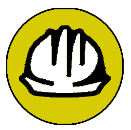 Construction
Opportunities to Prefab
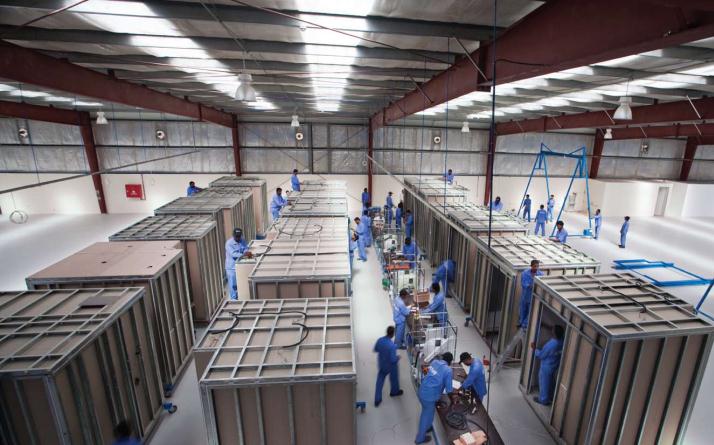 Mechanical system
Structural System
Kitchenette/Bathroom Pods
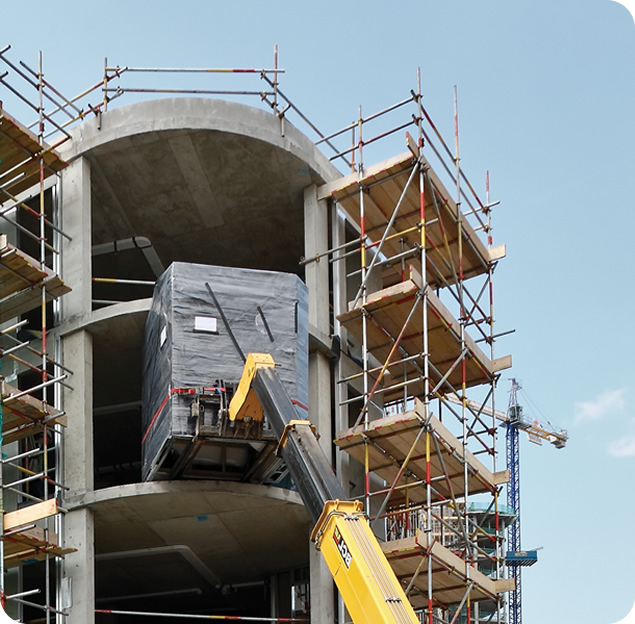 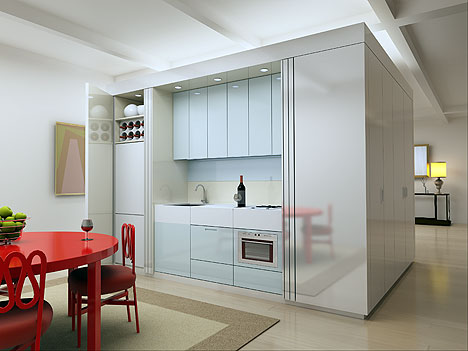 Lighting/Electrical  |  Mechanical  |  Structural  |  Construction
Apollo
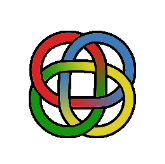 Integration
Meeting Schedule
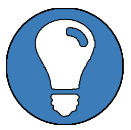 Lighting/Electrical
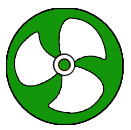 Mechanical
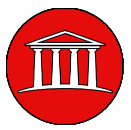 Structural
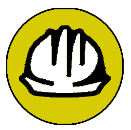 Construction
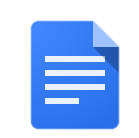 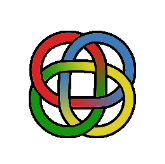 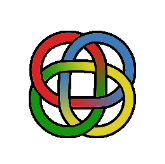 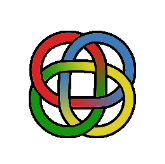 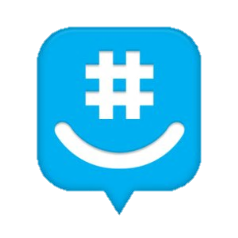 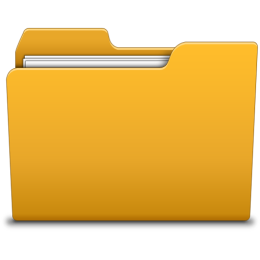 Lighting/Electrical  |  Mechanical  |  Structural  |  Construction
Questions?
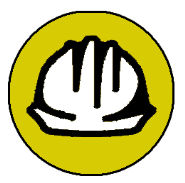 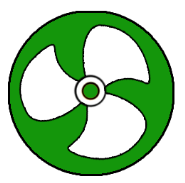 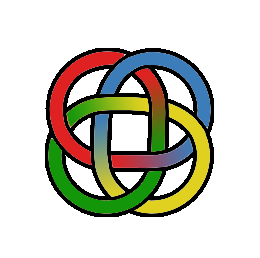 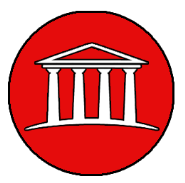 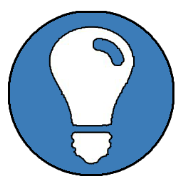 References
The Tower at PNC Plaza: www.toweratpncplaza.com 
ITcon Journals: www.itcon.org
ASCE Journals: www.asce.org
Images Found Through Google: www.google.com 
https://law.resource.org/pub/us/code/bsc.ca.gov/
http://www.energy.ca.gov
http://apps1.eere.energy.gov/buildings/publications/pdfs/corporate/bt_stateindustry.pdf
http://smud.apogee.net/comsuite/content/ces/?utilid=s&id=963
http://www.ppg.com/corporate/ideascapes/sitecollectiondocuments/high-reflectance_coatings_white_paper.pdf
http://www.denvergov.org/portals/646/documents/chk_lst_elect_hi_rise.pdf
http://www.glumac.com/articles/Net_Zero_Buildings.html
http://www.wbdg.org/resources/microturbines.php
http://www.amlegal.com
http://zeb.buildinggreen.com/ 
California Building Code: www.bsc.ca.gov
“Buckling restrained braced frames”
Michael D. Engelhardt
https://engineering.purdue.edu/~jliu/courses/CE697R/CE697R_BRB_F12.pdf
“Fluid Viscous Damping as an Alternative to Base Isolation”
Gregg Haskell , David Lee 
http://taylordevices.com/fluidviciousdamping.html
The Spectrus group
http://thespectrusgroup.com/index.html
http://www.efficientproducts.org/reports/plugload/OfficePlugLoadAssessment_ExecutiveSummary.pdf
http://www.toptenusa.org/Top-Ten-Computers/Top-Ten-Laptop-Computers
http://www.eia.gov/tools/faqs/faq.cfm?id=667&t=6